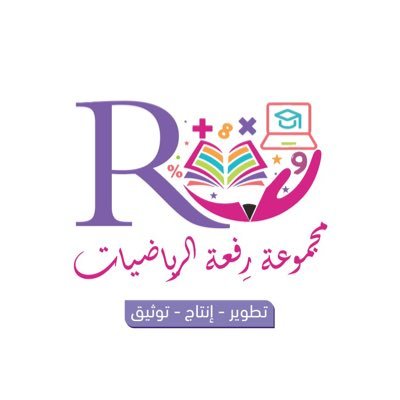 الـتهــيئة
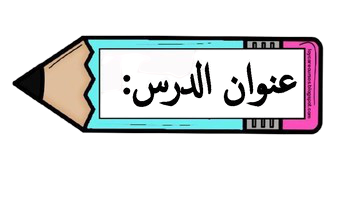 أ.أحـمـد الأحـمـدي  @ahmad9963
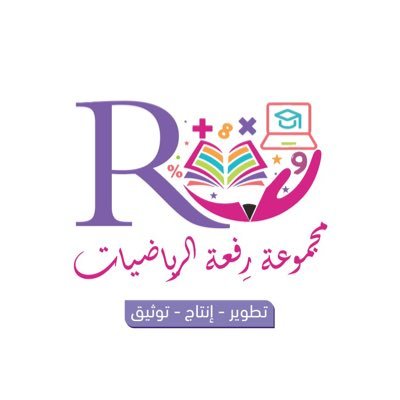 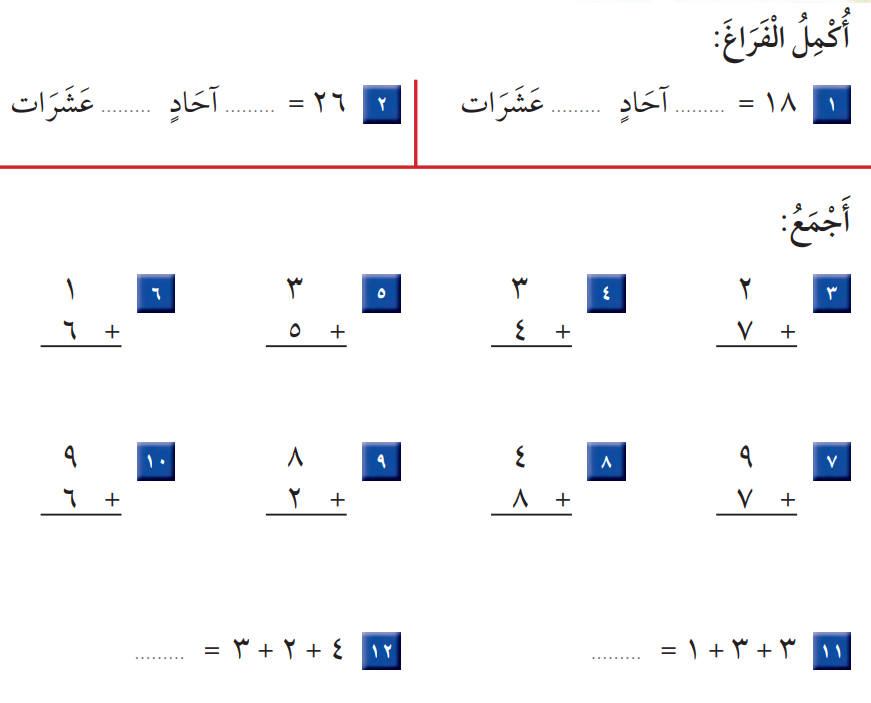 أ.أحـمـد الأحـمـدي  @ahmad9963
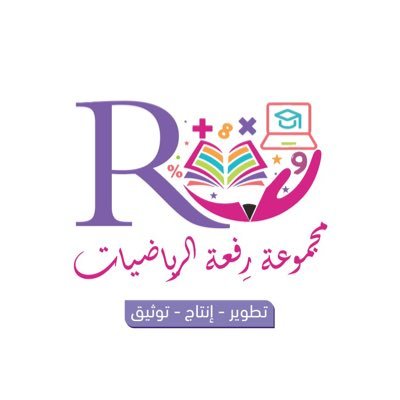 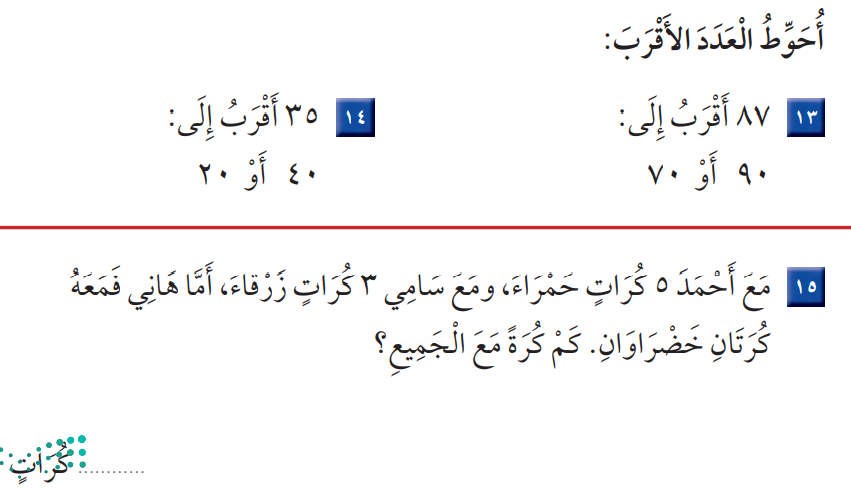 كرات
أ.أحـمـد الأحـمـدي  @ahmad9963